AWS Cloud
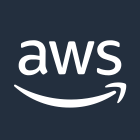 Availability Zone 1
Availability Zone 2
CodePipeline
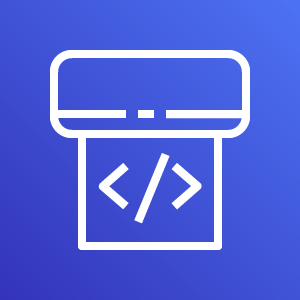 VPC
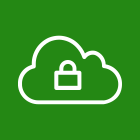 CodeCommit
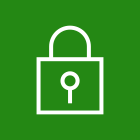 Public subnet
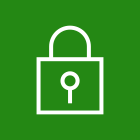 Public subnet
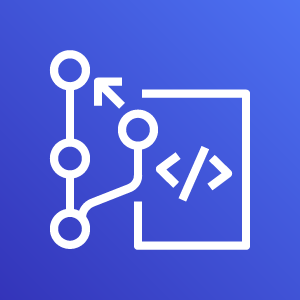 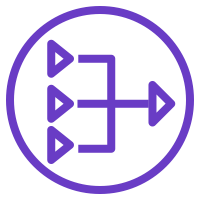 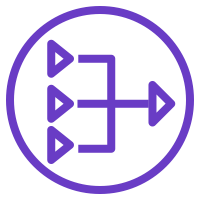 CodeBuild
NAT gateway
NAT gateway
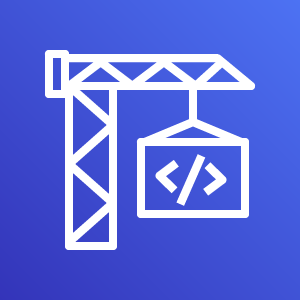 ECS Deployment
Private subnet
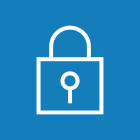 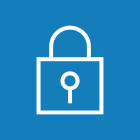 Private subnet
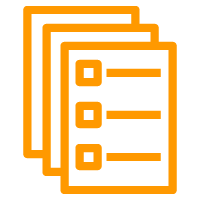 ECS Service
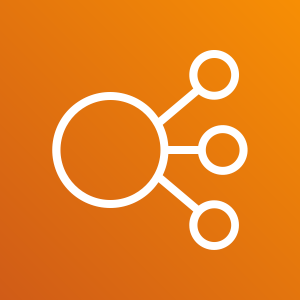 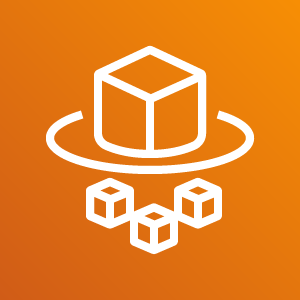 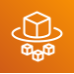 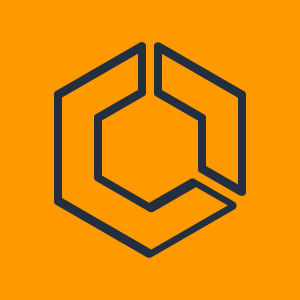 Application Load Balancer (ALB)
Fargate Task
Fargate Task
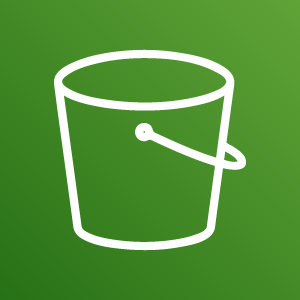 S3 Build
Artifacts